Management of IRIS
www.hivguidelines.org
APRIL 2021
NYSDOH AIDS Institute Clinical Guidelines Program
Purpose of This Guideline
Raise awareness among healthcare providers about IRIS, including its clinical presentation.
Provide treatment recommendations for IRIS.
Encourage clinicians to seek the assistance of an experienced HIV care provider when managing IRIS.
Emphasize that ART should not be interrupted in patients with IRIS except in life-threatening cases.
APRIL 2021
NYSDOH AIDS Institute Clinical Guidelines Program
www.hivguidelines.org
Terminology
IRIS: An undesirable disease- or pathogen-specific inflammatory response that may be triggered by ART-associated immune system recovery.
Immune restoration disease: Another name for IRIS.
Paradoxical IRIS: Refers to the worsening of a previously diagnosed disease after ART initiation.
Unmasking IRIS: Refers to the appearance of a previously undiagnosed disease following ART initiation.
APRIL 2021
NYSDOH AIDS Institute Clinical Guidelines Program
www.hivguidelines.org
Recommendations:Initiating ART
Clinicians should recommend that patients initiate ART within 2 weeks of beginning treatment for active OIs, with exceptions to this recommendation noted below. (A1)
Clinicians should consult with a care provider experienced in managing HIV in patients with active OIs to determine when to initiate ART in patients with TB meningitis, extrapulmonary TB, CMV retinitis, or cryptococcal infection. (A3)
For patients with CD4 counts <100 cells/mm3 or known concomitant OIs who are initiating ART, clinicians should be vigilant for the signs and symptoms of IRIS and should educate patients about the risk of developing IRIS. (A3)
For patients with HIV who have HBV or HCV co-infection, clinicians should:
Measure transaminase levels before initiation of ART, at 6 and 12 weeks after initiation, and at least every 6 months thereafter to monitor for possible IRIS. (A3)
Refer patients with elevated transaminase levels in conjunction with jaundice, elevated bilirubin levels, or loss of synthetic function for evaluation by a hepatologist. (B3)
APRIL 2021
NYSDOH AIDS Institute Clinical Guidelines Program
www.hivguidelines.org
Key Points: Initiating ART
Clinicians should strongly recommend that patients being treated for infections other than TB meningitis, cryptococcal disease, and CMV retinitis initiate ART within 2 weeks of starting OI treatment or as soon as the patient is clinically stable on OI therapy and the potential for drug-drug interactions has been minimized.
Before initiating ART in patients who have TB meningitis, extrapulmonary TB, CMV retinitis, or cryptococcal infection, clinicians should consult with a care provider who is experienced in managing the care of patients with HIV in patients with active OIs.
The Clinical Education Initiative (CEI) line, which is available through the New York State Department of Health CEI, provides access to care providers with experience in managing all aspects of HIV infection: 866-637-2342.
APRIL 2021
NYSDOH AIDS Institute Clinical Guidelines Program
www.hivguidelines.org
Timing of ART Initiation
APRIL 2021
NYSDOH AIDS Institute Clinical Guidelines Program
www.hivguidelines.org
Recommendations Regarding Timing of ART Initiation, continued
APRIL 2021
NYSDOH AIDS Institute Clinical Guidelines Program
www.hivguidelines.org
Recommendations:Pulmonary TB
For patients with pulmonary TB, clinicians should initiate ART as follows:
CD4 counts ≥50 cells/mm3: As soon as patients are clinically stable on anti-TB therapy and no later than 12 weeks after initiating anti-TB therapy. (A1)
CD4 counts <50 cells/mm3: Within the first 2 weeks after initiating anti-TB therapy. (A1)
For patients with pulmonary TB who are ART-naive, who have a CD4 count <100 cells/mm3, and who started on anti-TB treatment within the last 30 days, clinicians should initiate prednisone 40 mg daily for 14 days, followed by 20 mg daily for 14 days at the time of ART initiation. (B1)
APRIL 2021
NYSDOH AIDS Institute Clinical Guidelines Program
www.hivguidelines.org
Recommendations:TB Meningitis or Extrapulmonary TB
For patients with TB meningitis or extrapulmonary TB, clinicians should consult with an experienced HIV care provider to determine the timing of ART initiation. (A3)
APRIL 2021
NYSDOH AIDS Institute Clinical Guidelines Program
www.hivguidelines.org
Recommendations:Cryptococcal Meningitis
Clinicians should treat ART-naive patients diagnosed with cryptococcal meningitis with standard antifungal therapy and should:
Delay ART initiation until the patient has completed at least 2 weeks of antifungal treatment. (A1)
Consult with an experienced HIV care provider to determine optimal timing for ART initiation. (A3)
If the patient initiates ART before completing 10 weeks of antifungal therapy, the clinician should monitor closely for increased intracranial pressure and other signs and symptoms of IRIS and manage intracranial pressure aggressively. (A2)
For patients with other types of cryptococcal infection (not meningitis), clinicians should consult with an experienced HIV care provider to determine the timing of ART initiation. (A3)
APRIL 2021
NYSDOH AIDS Institute Clinical Guidelines Program
www.hivguidelines.org
Recommendations:CMV Retinitis
Clinicians should not initiate ART immediately in patients with known or strongly suspected CMV retinitis (A2) but should consult with an experienced HIV care provider to determine the timing of ART initiation. (A3)
Clinicians should refer patients with HIV who have CD4 counts <100 cells/mm3 but without known or suspected CMV for a dilated ophthalmologic examination as soon as possible after initiating ART to assess for signs of CMV. (A2) If the dilated exam shows signs of CMV, clinicians should consult with an experienced HIV care provider.
Clinicians should ensure that after initiating ART, patients with a history of CMV retinitis are monitored by dilated ophthalmologic examination to assess for possible IRIS as follows:
Every 3 months for the first year after initiation of ART. (A3)
Immediately if there is a change in visual acuity or development of floaters. (A2)
APRIL 2021
NYSDOH AIDS Institute Clinical Guidelines Program
www.hivguidelines.org
Recommendations:Diagnosing IRIS
Clinicians should include IRIS as part of the differential diagnosis when inflammatory signs or symptoms occur following recent initiation of, re-initiation of, or a change to an ART regimen. (A3)
In assessing patients for IRIS, clinicians should exclude HIV disease progression, new infections, and drug reactions as underlying causes for inflammatory signs or symptoms. (A3)
APRIL 2021
NYSDOH AIDS Institute Clinical Guidelines Program
www.hivguidelines.org
Major Presentations of IRIS
APRIL 2021
NYSDOH AIDS Institute Clinical Guidelines Program
www.hivguidelines.org
Major Presentations of IRIS, continued
APRIL 2021
NYSDOH AIDS Institute Clinical Guidelines Program
www.hivguidelines.org
Major Presentations of IRIS, continued
APRIL 2021
NYSDOH AIDS Institute Clinical Guidelines Program
www.hivguidelines.org
Minor Presentations of IRIS
APRIL 2021
NYSDOH AIDS Institute Clinical Guidelines Program
www.hivguidelines.org
Recommendations:Management and Treatment of IRIS
Clinicians should initiate appropriate treatment of OIs, as well as symptomatic treatment and supportive care according to the severity of IRIS. (A3)
Clinicians should not interrupt ART except in severe, life-threatening cases of IRIS. (A3)
Clinicians should not use prednisone to prevent IRIS in patients with low CD4 counts who do not have active tuberculosis. (A3)
APRIL 2021
NYSDOH AIDS Institute Clinical Guidelines Program
www.hivguidelines.org
Recommendations:Severe IRIS
Clinicians should consult with an experienced HIV care provider for the management of severe IRIS, including the decision of whether to interrupt ART if IRIS is severe. (A3)
Clinicians should treat patients with severe IRIS that is not caused by either cryptococcal meningitis or Kaposi’s sarcoma with 1 to 2 mg/kg prednisone, or the equivalent, for 1 to 2 weeks, followed by a period of tapering dose that is individualized. (B3)
Clinicians should not use corticosteroids for management of cryptococcal meningitis or in patients with KS. (A2)
Clinicians should closely monitor patients receiving corticosteroids for the development of OIs, including CMV retinitis and TB disease. (A3)
APRIL 2021
NYSDOH AIDS Institute Clinical Guidelines Program
www.hivguidelines.org
Key Points
Cryptococcal Meningitis 
Steroids should not be used routinely as induction therapy in treatment of cryptococcal IRIS.
Steroids are not effective in reducing intracranial pressure.
Severe IRIS
ART should not be interrupted in patients with IRIS except in life-threatening cases, usually associated with CNS-IRIS, in which corticosteroids did not result in improvement.
APRIL 2021
NYSDOH AIDS Institute Clinical Guidelines Program
www.hivguidelines.org
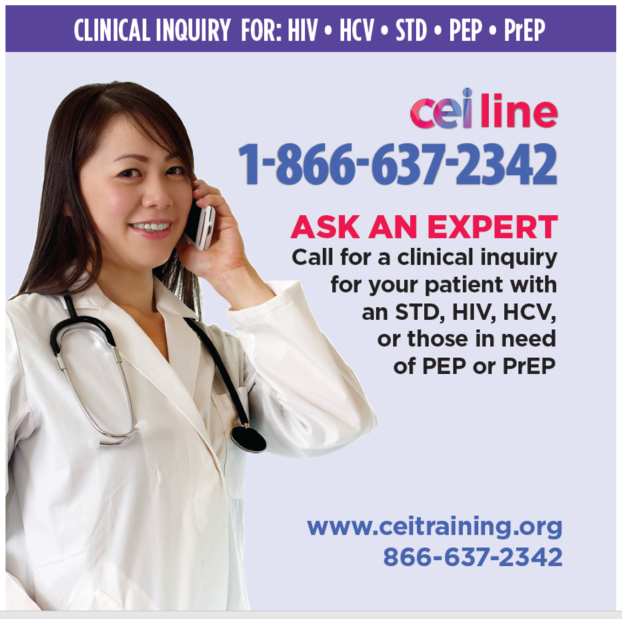 Need Help?
NYSDOH AIDS Institute Clinical Guidelines Program
www.hivguidelines.org
Access the Guideline
www.hivguidelines.org > Management of IRIS

Also available: Printable pocket guide and PDF
NYSDOH AIDS Institute Clinical Guidelines Program
www.hivguidelines.org